Complete Warm up on worksheet!
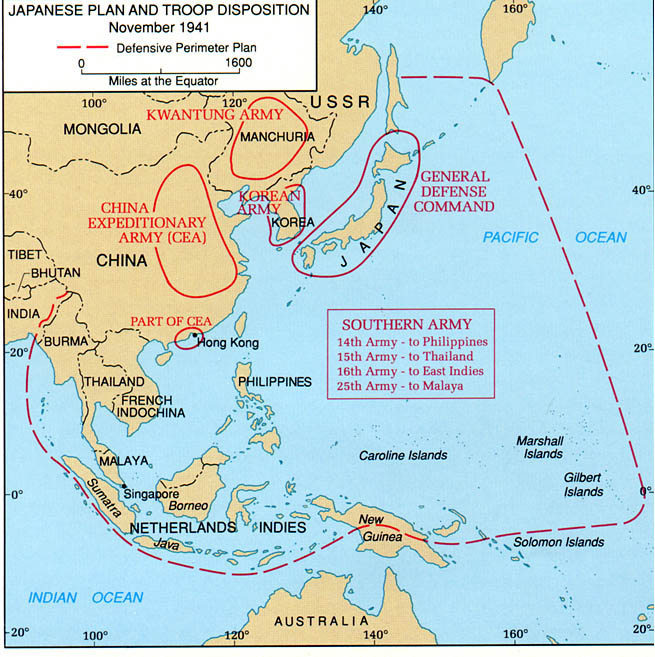 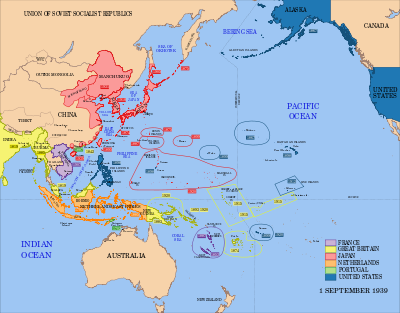 WAR IN THE PACIFIC!
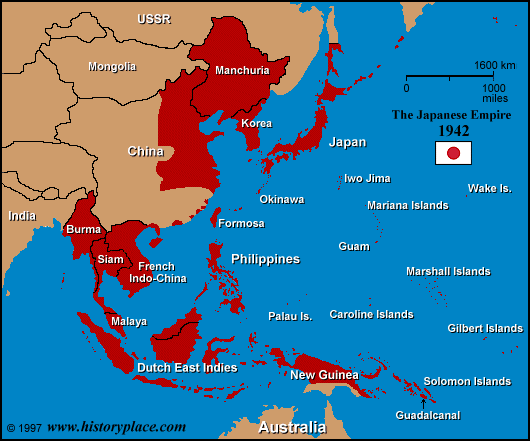 World War II in Europe
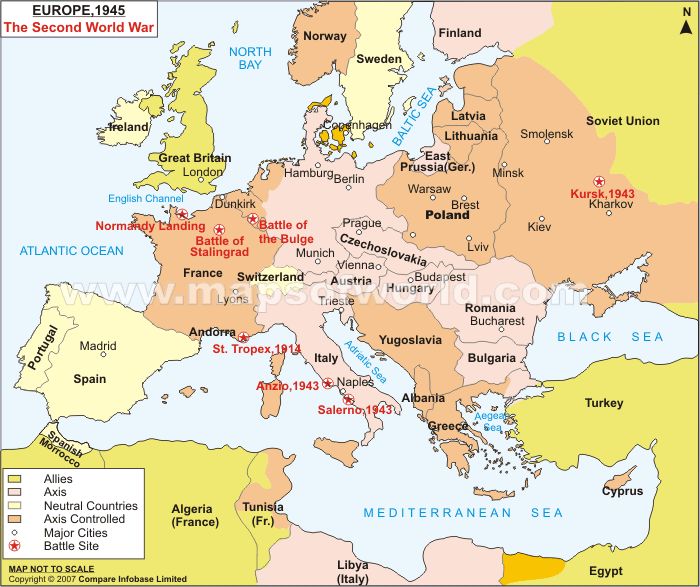 WAR IN THE PACIFIC!
Japan immediately invaded the Philippines after pearl harbor.  The United States was unable to stop Japanese expansion

Japan formed the “Greater East Asia Co-Prosperity sphere” where Japan would dominate Asia without western influence

United States was able to save Australia from Japan in the Battle of the Coral sea
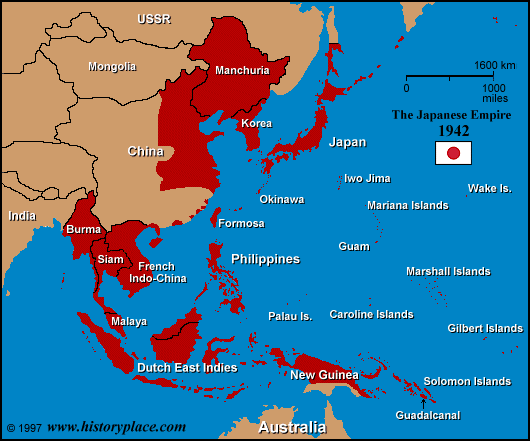 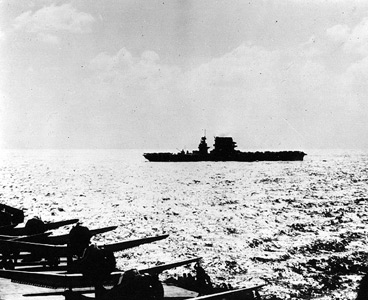 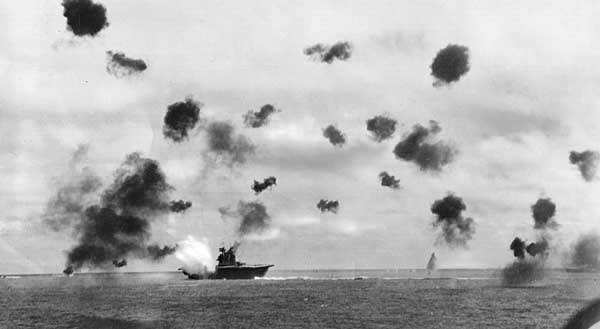 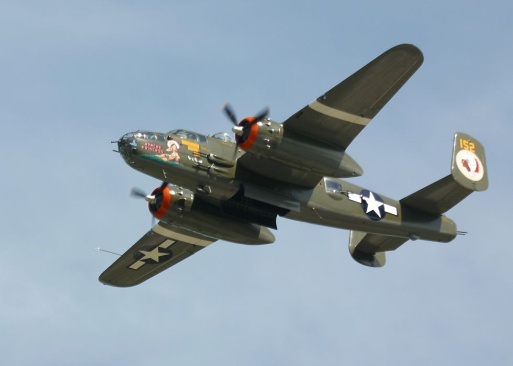 Doolittle Raid
U.S. send B-25 Bombers that are launched from 
Aircraft Carriers to attack the Japan.  Raid causes little 
real damage but a lot of Psychological damage to the 
Japanese's.
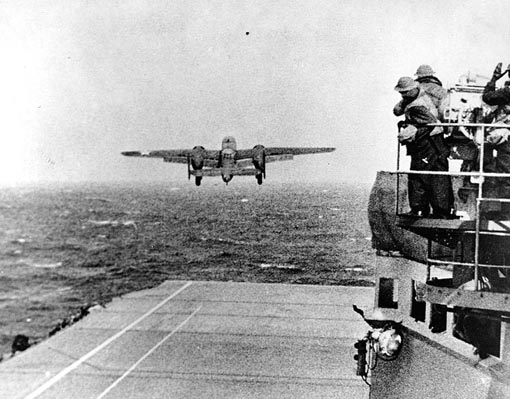 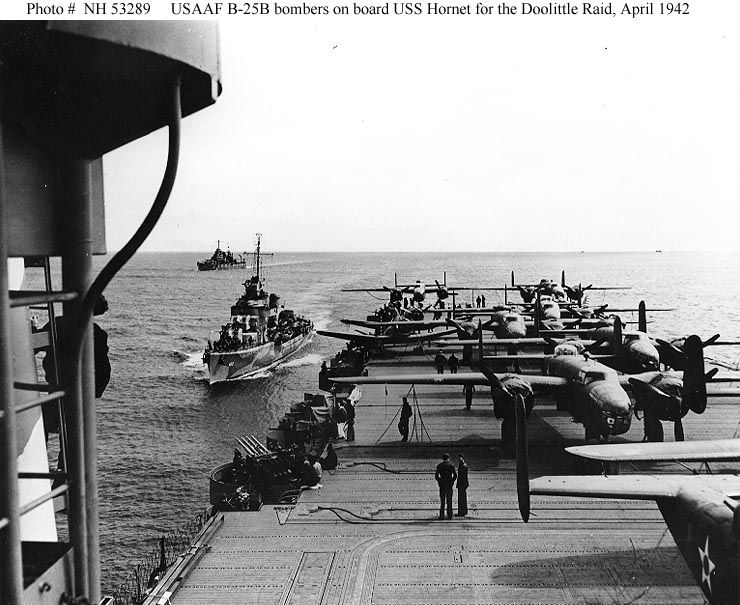 Return to the Philippines – 1944
U.S. returns and kicks the Japanese out.  
General Douglas MacArthur promises “I shall return”
To the Philippines people to liberate them from the Japanese.
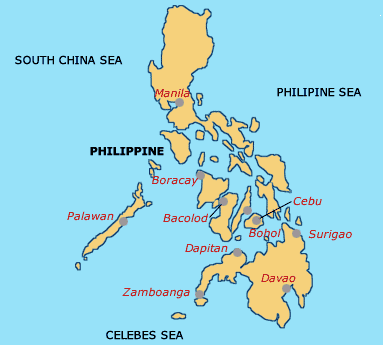 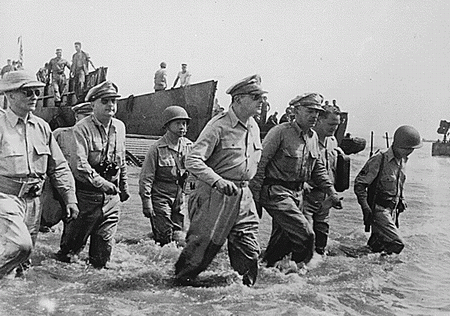 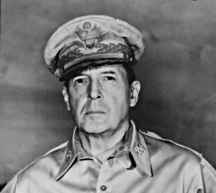 BATTLE OF MIDWAY
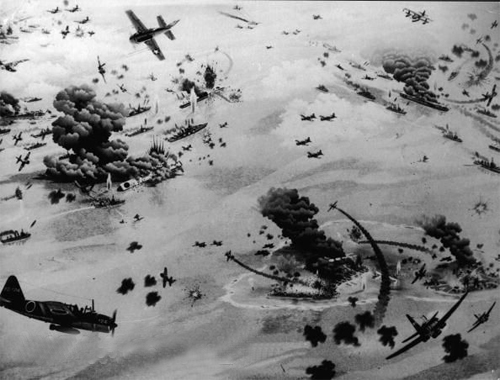 Japan sought to destroy remaining U.S. Fleet

Americans had cracked the Japanese code and set a trap

Japanese caught off guard, lost 4 aircraft carriers and naval superiority in the pacific
Japanese Strategy for the War
	
Make surprise attacks and seize as much territory as possible as quickly as possible.  
Dig in, and give the Americans the option of a negotiated a peace or a long bloody war.


US Strategy - Island Hopping Campaign-1942-1945
 – 
U.S. attack weakly defended 
islands and by pass others 
when possible.  This way the U.S.
 can get to Japan and 
invade Japan with a minimum of causalities
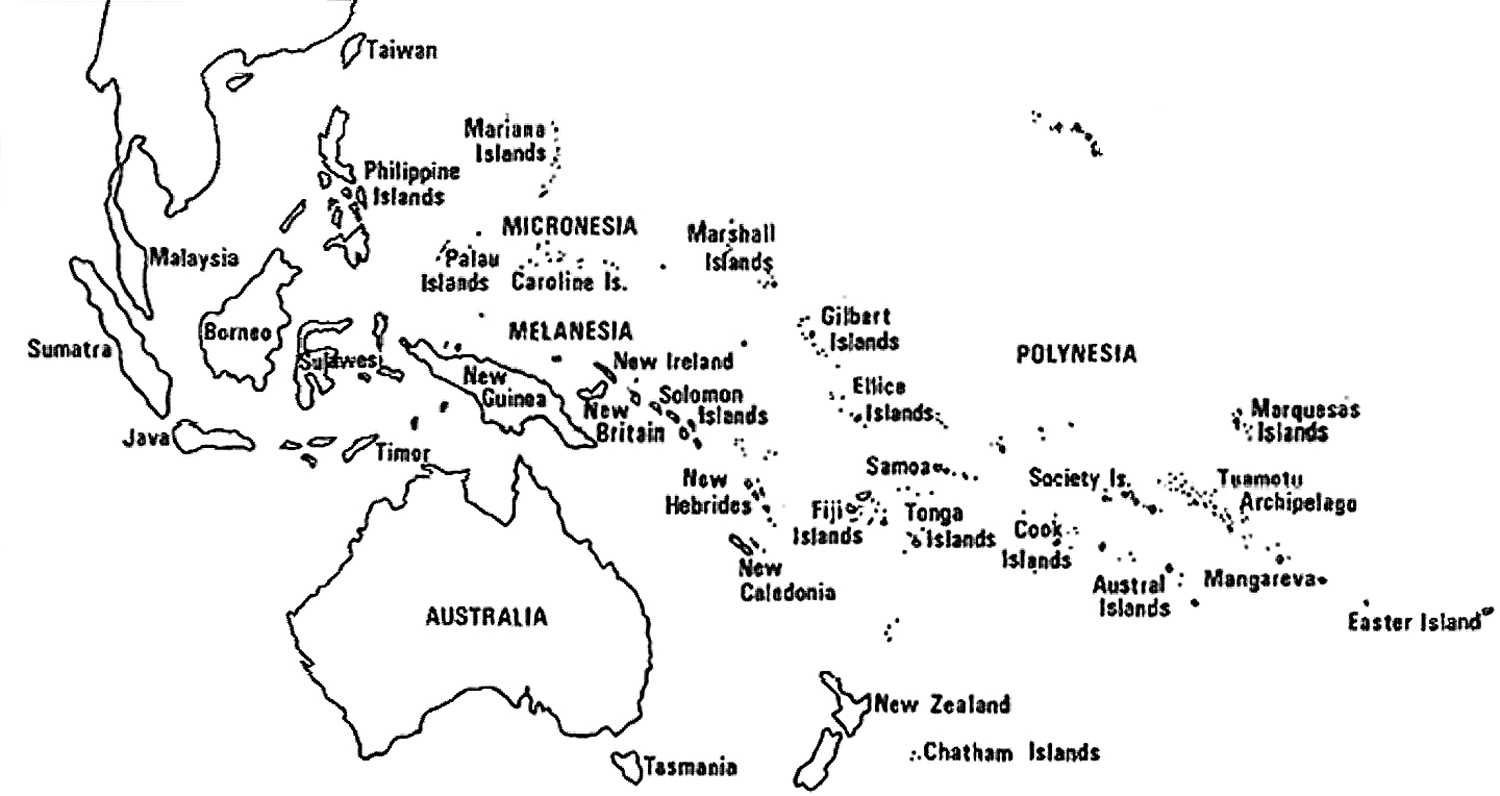 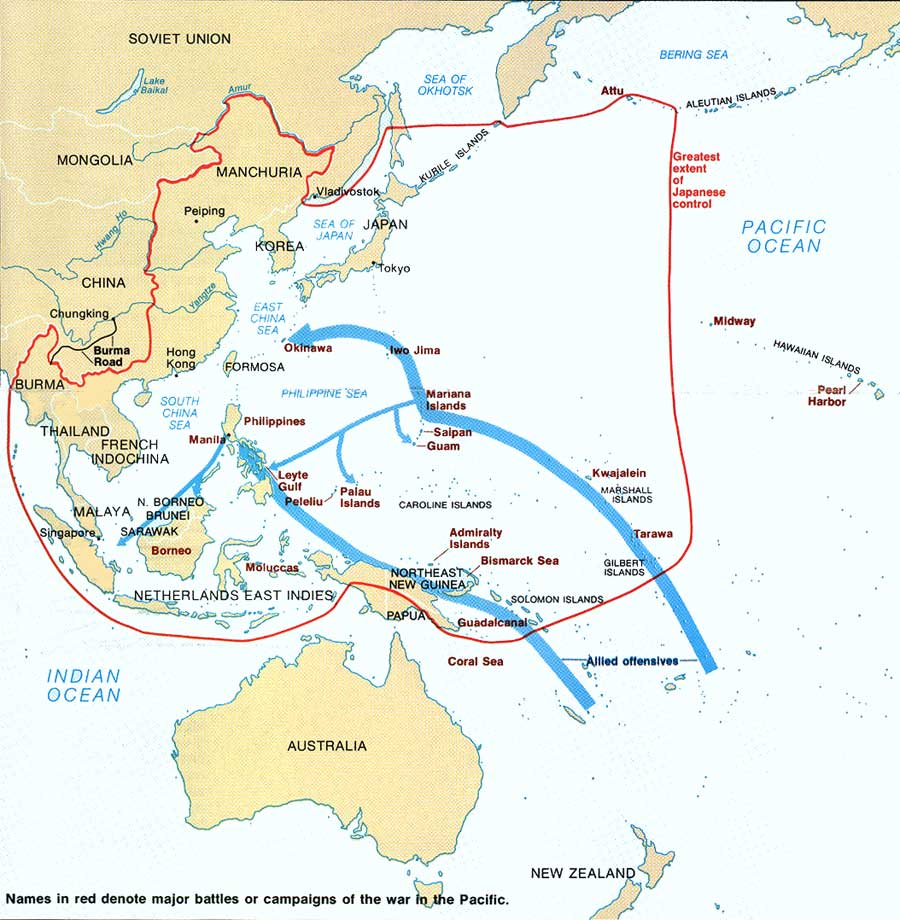 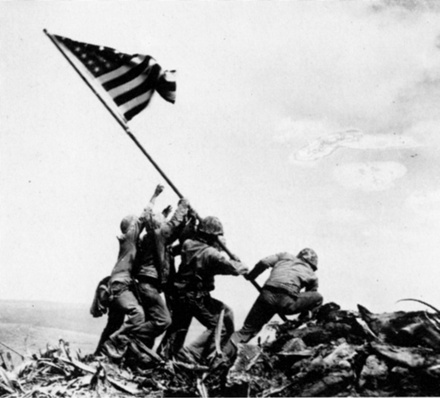 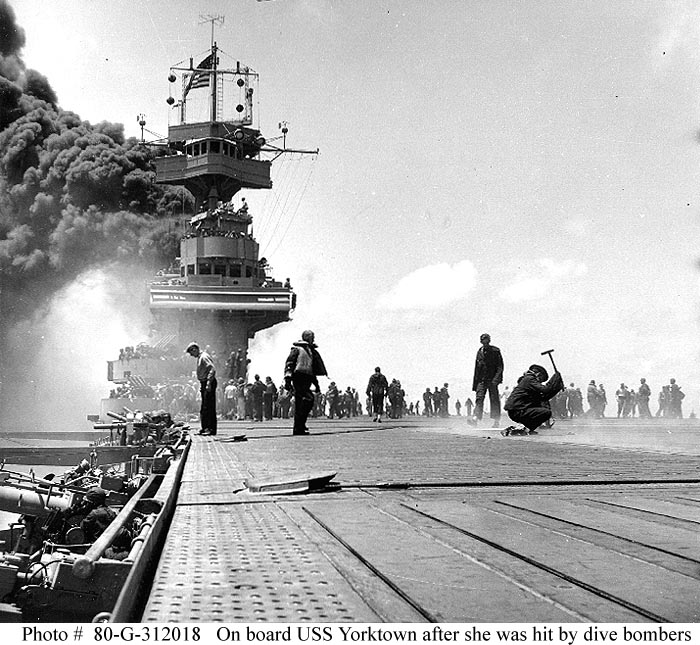 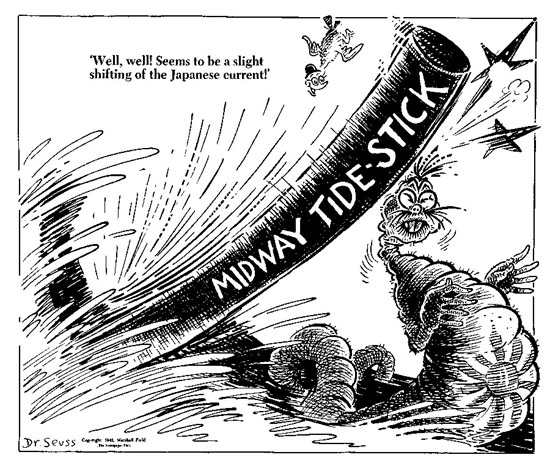 Battle of Leyte Gulf
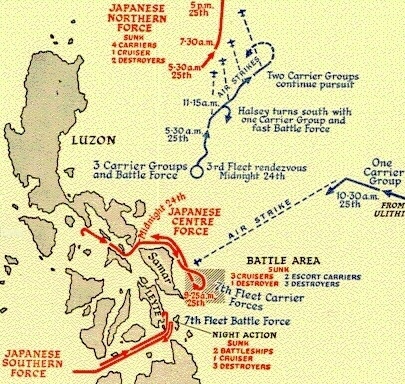 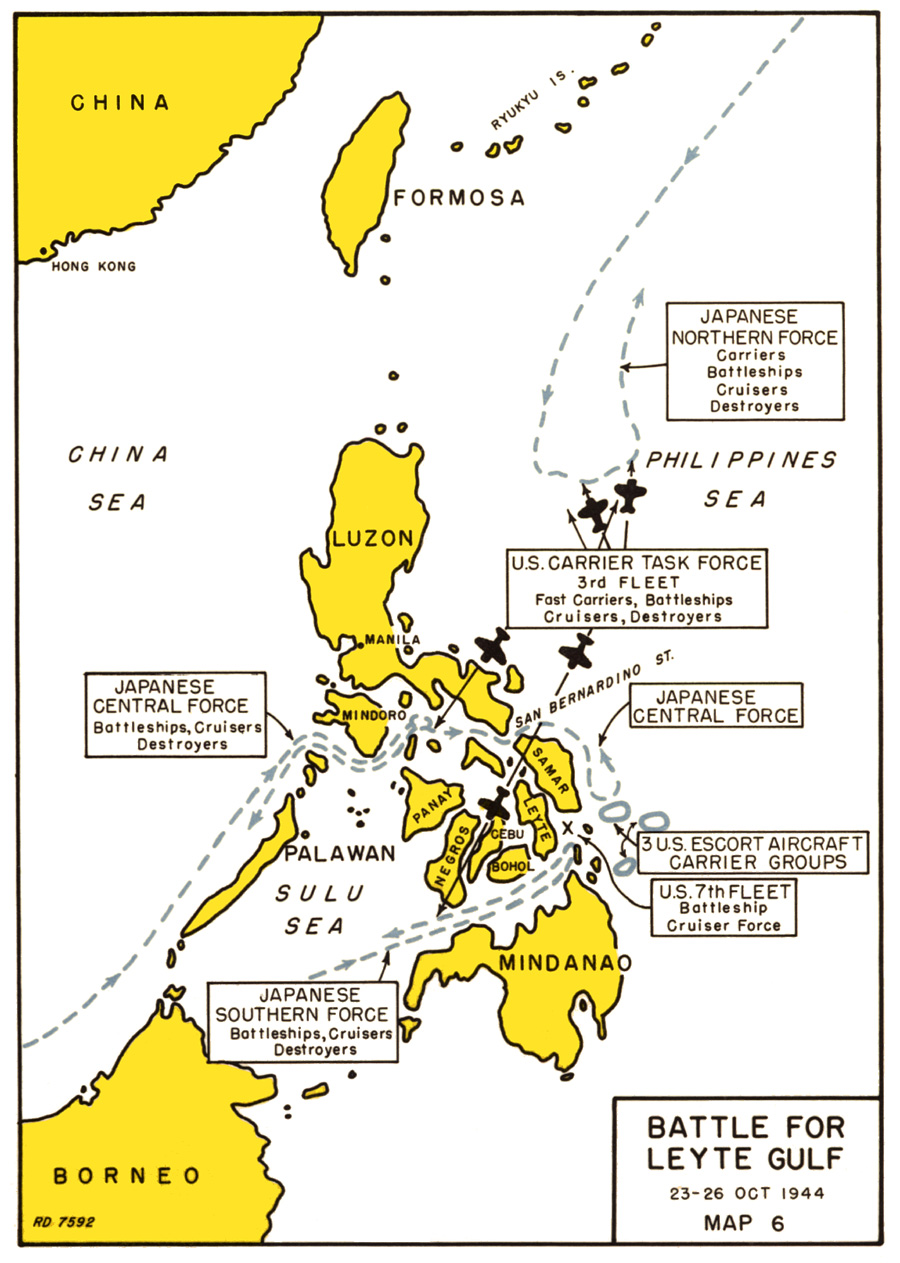 October 1944
In The Philippines
Battle of Leyte Gulf
Japanese Used                                  
                                                                        Kamikaze                            							Pilots against
								American ships




Kamikazes: Suicide pilots
Flying planes into ships
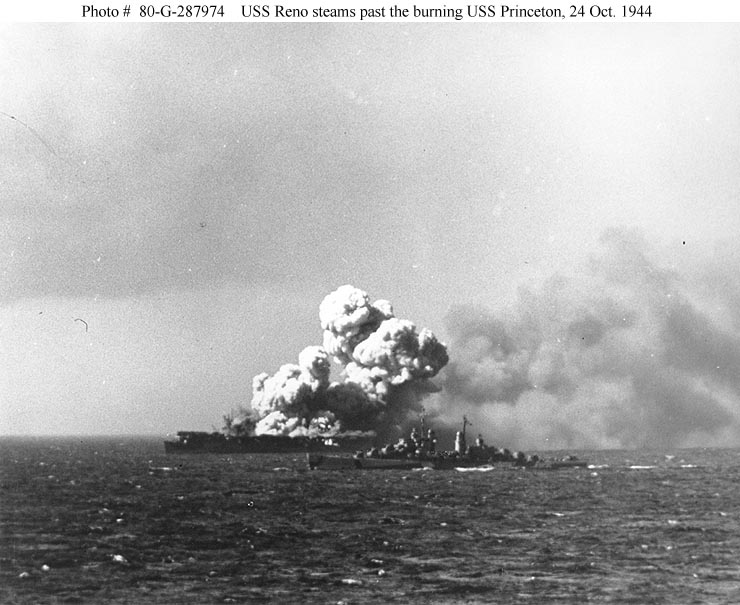 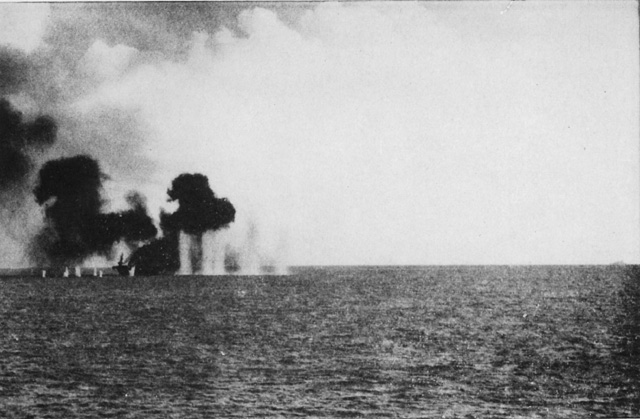 Battle of Leyte Gulf
USA vs. Japan; America wins; wipes out most of Japanese Navy.
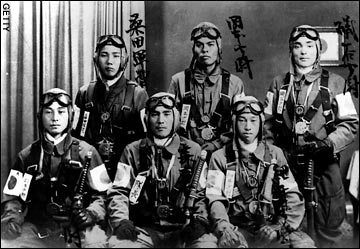 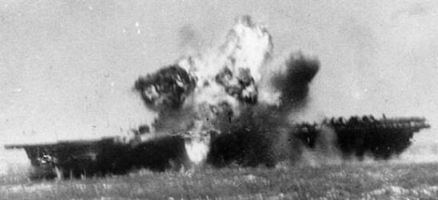 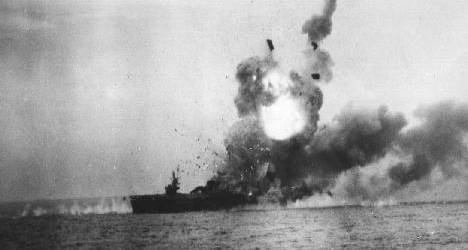 Battle of Okinawa
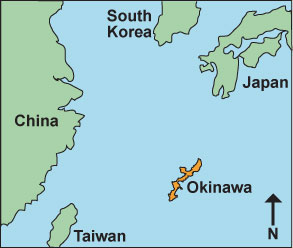 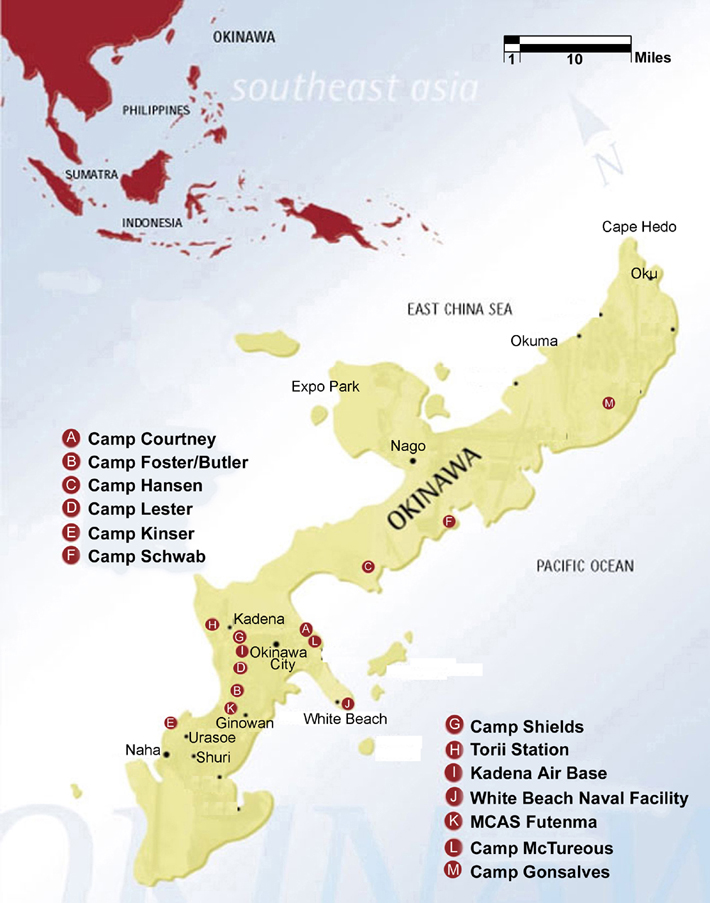 April 1945; 
island 350 miles off the coast of Japan
Battle of Okinawa
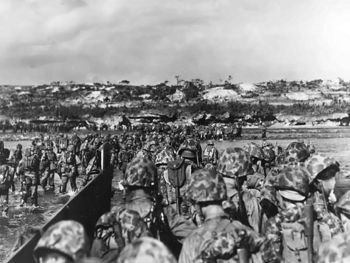 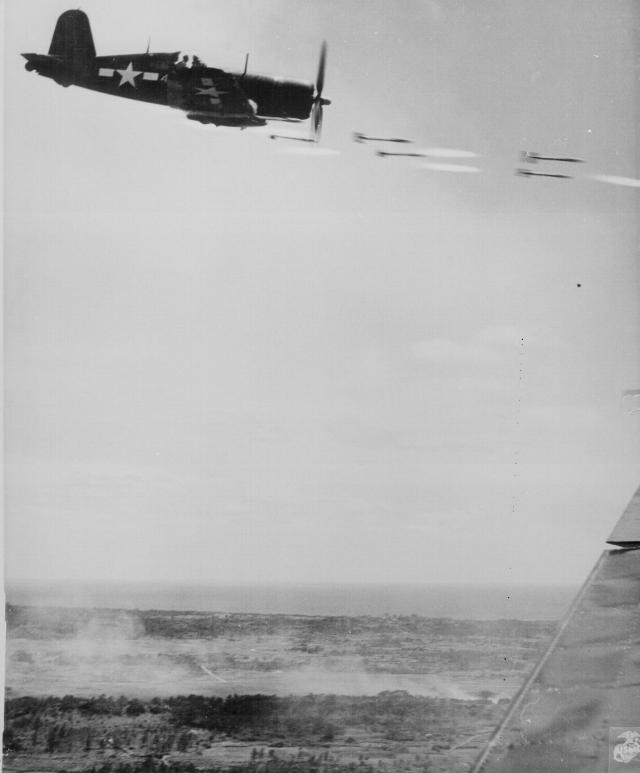 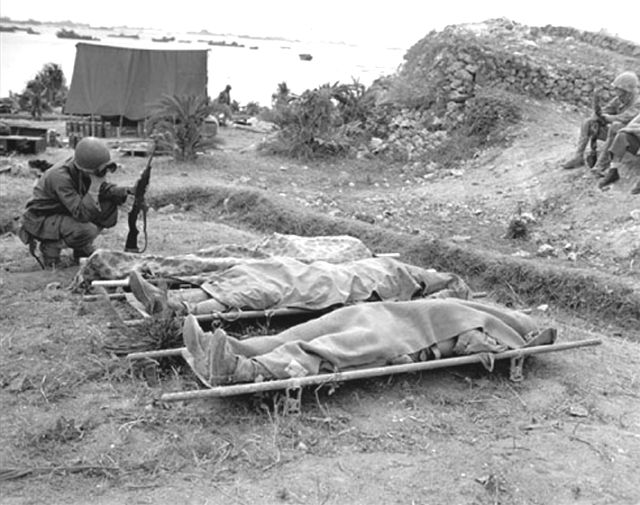 Japan lost 110,000 – America lost 12,500
moved USA closer to an invasion of Japan to end the war.
Truman faced a choice
Japanese had fought so tenaciously at Okinawa and Iwo Jima some estimates had the U.S. losing over 500,000 soldiers invading Japan
The Manhattan Project: The bomb had been developed in a secret tech race with the Germans and costing billions of dollars.

Truman knew Japanese civilians would be killed
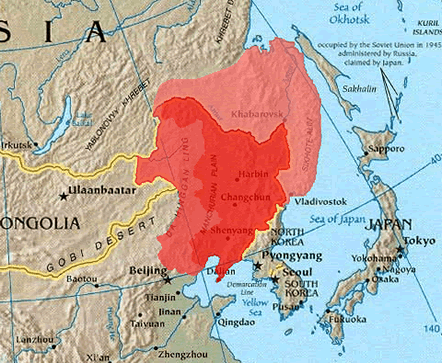 The Japanese would not surrender without their government keeping control

The majority of the Japanese Army (2 Million) was relocating from China to defend Japan

The Soviet Union had been persuaded to assist in attacking Japanese controlled China, but Truman didn’t want them to have communist influence over Japan after the war
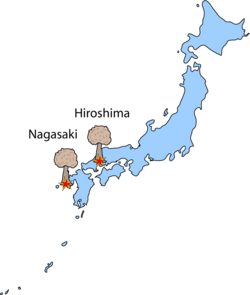 Atomic Bombings of Hiroshima and Nagasaki:
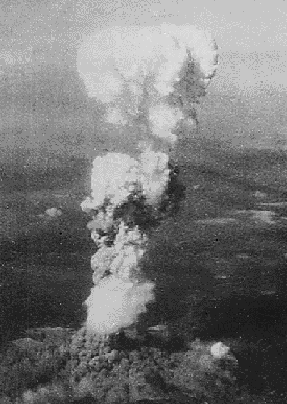 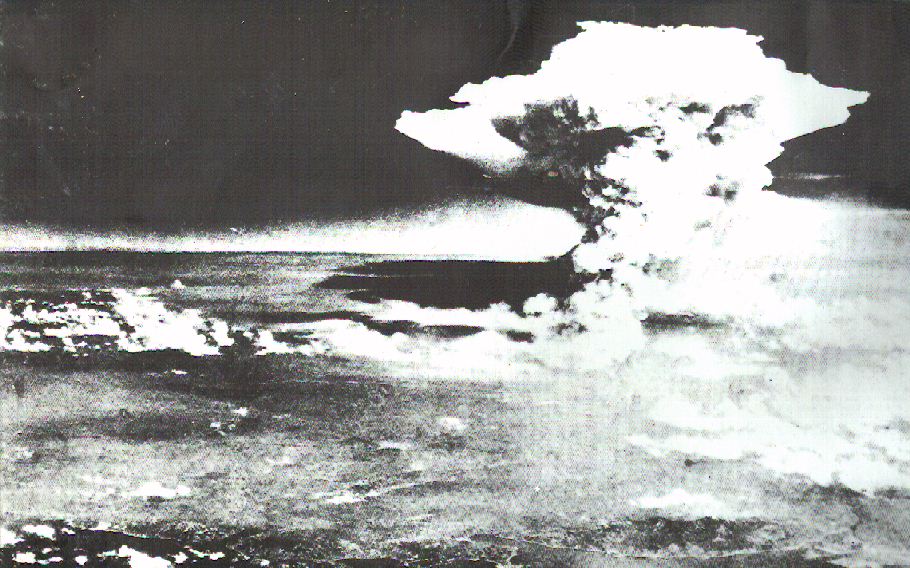 Atomic Bombings of Hiroshima and Nagasaki:
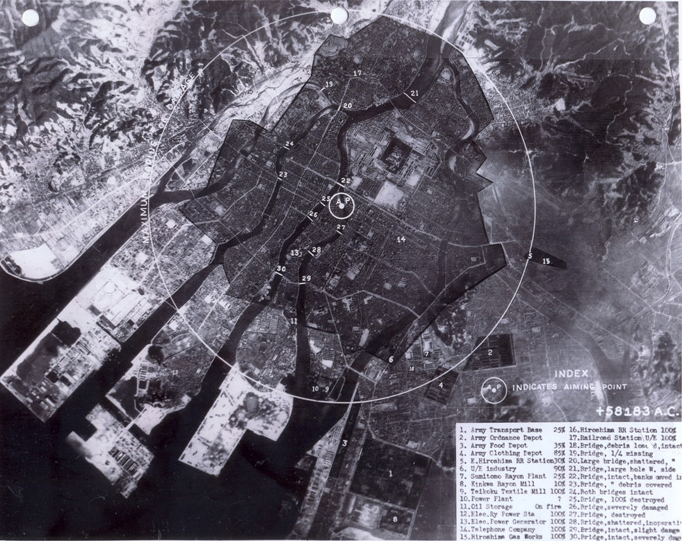 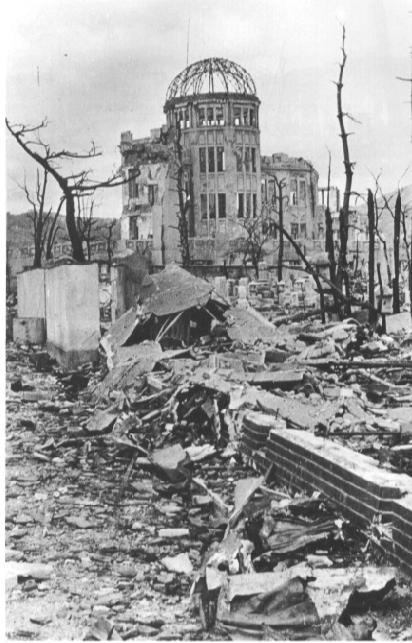 Atomic Bombings of Hiroshima and Nagasaki:
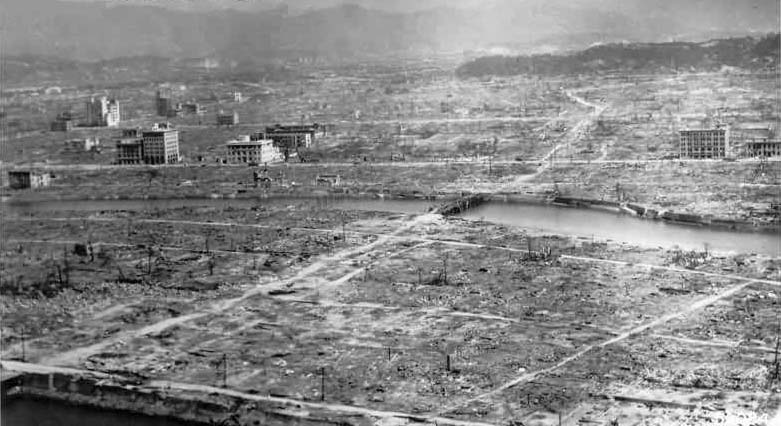 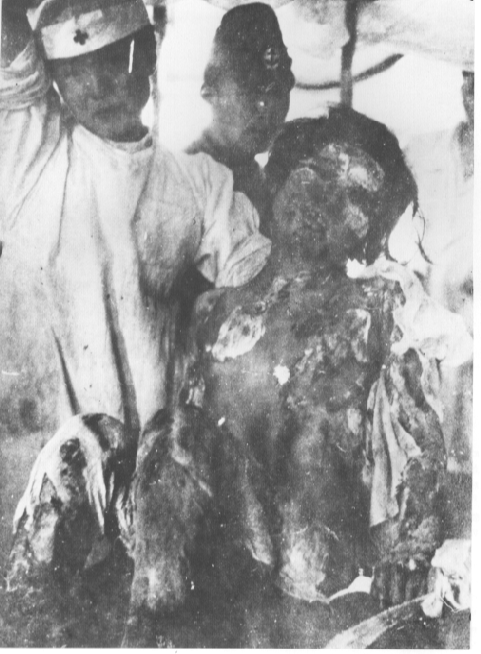 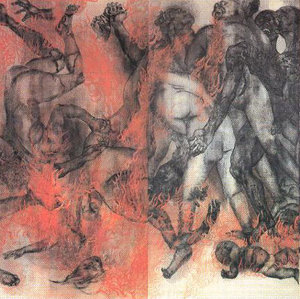 Atomic Bombings of Hiroshima and Nagasaki:
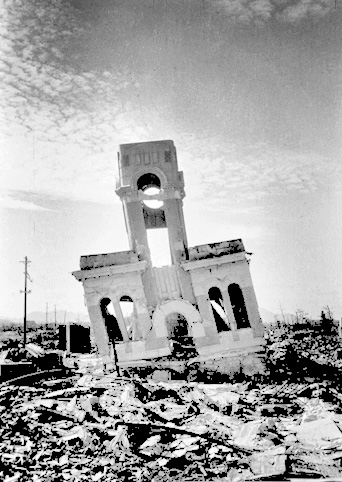 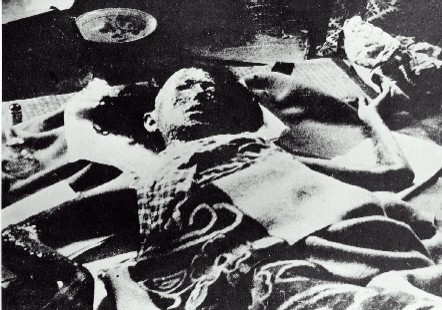 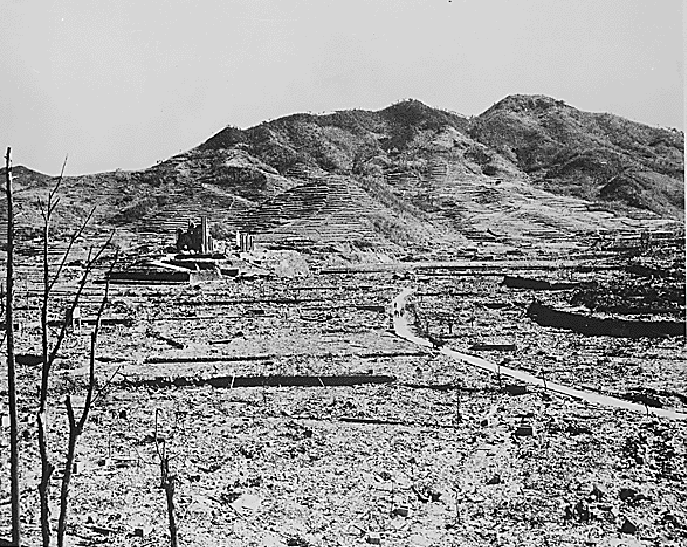 Atomic Bombings of Hiroshima and Nagasaki:
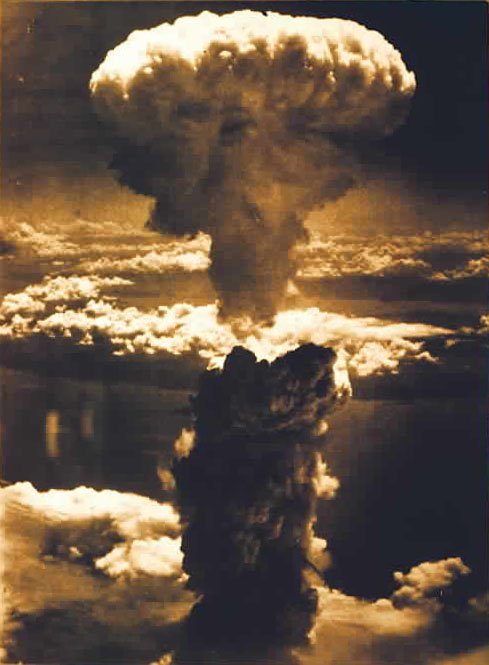 America dropped 2 atomic
 (nuclear bombs) on
 Japan 

August 6, 1945 
Hiroshima 
bombed: 100,000 killed

 August 9, 1945 
Nagasaki 
bombed:90,000 killed 

Forced the surrender of Japan and the end of the war: America never invaded Japan.
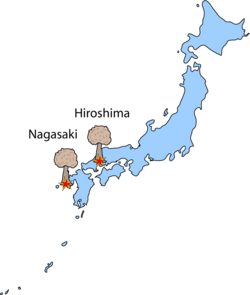 Essay Advice
Essential Questions about the use of the A-bomb:
Is it moral to target civilians in a time of war?
How do you weigh the lives of American soldiers vs. the lives of Japanese civilians?
Was the bomb necessary as a military solution?
Although statement

2 quotes from sources
Warm up –Write the Question
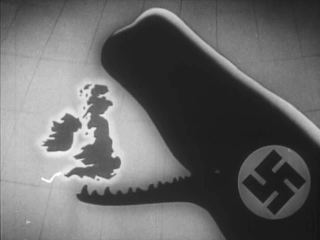 In your opinion, what were 2 turning points of the war that caused the Axis to start losing?

Who attended and what occurred at the Tehran conference?
Invasion of Italy
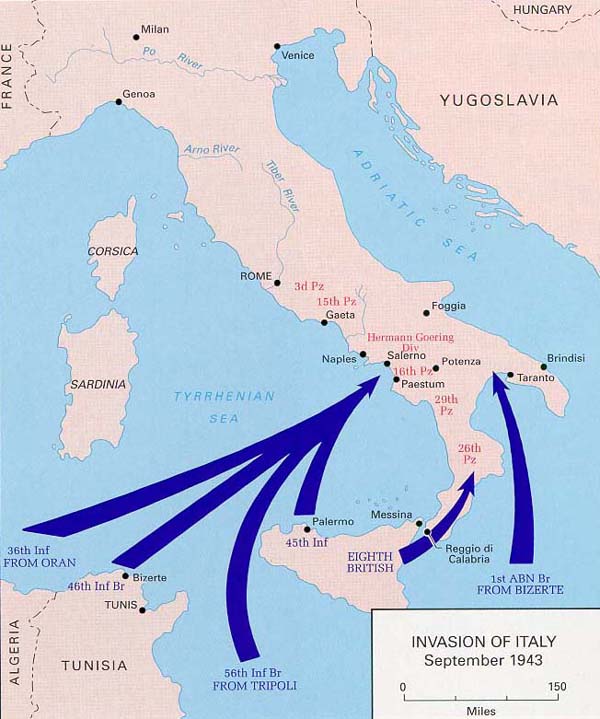 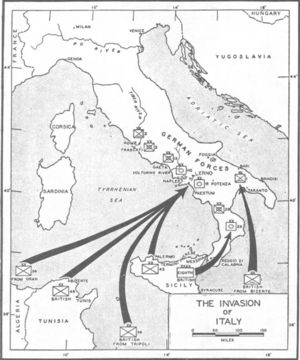 July 1943
Invasion of Italy
Resulted in Allied conquest of Sicily and eventually all of Italy
Italians overthrow Mussolini and switch sides
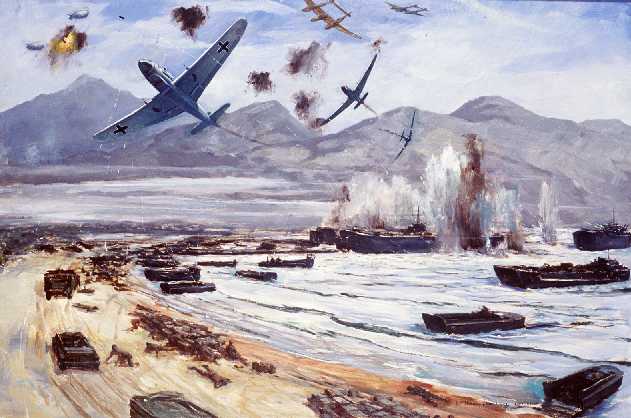 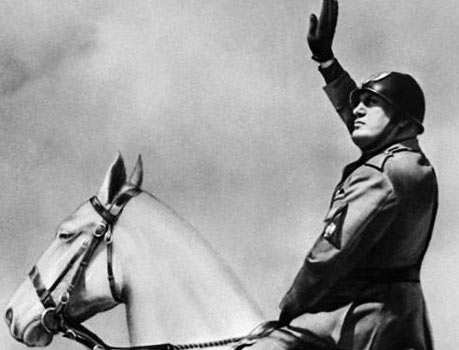 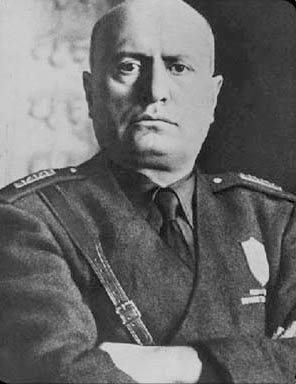 Death of Mussolini
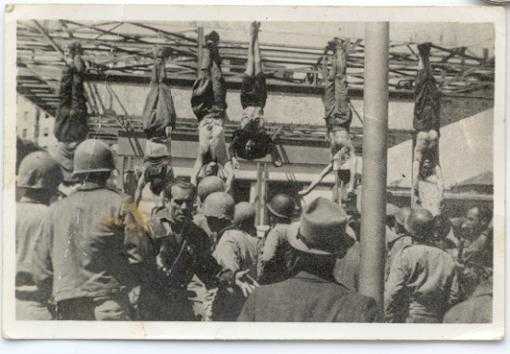 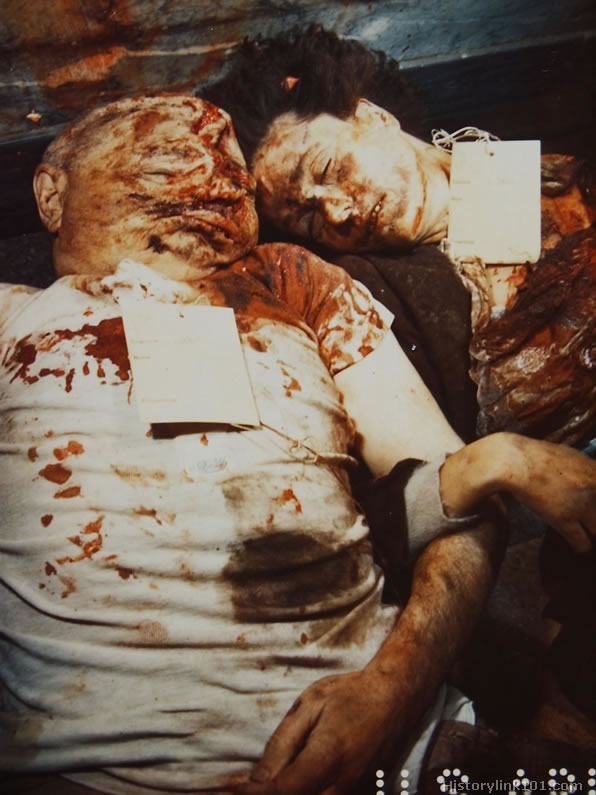 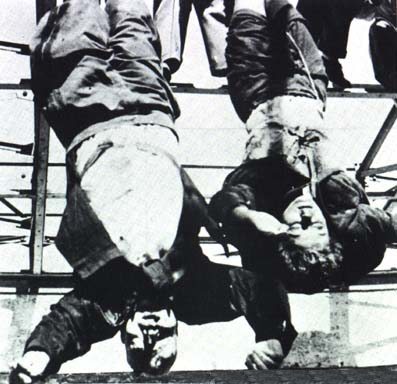 Battle of the Bulge
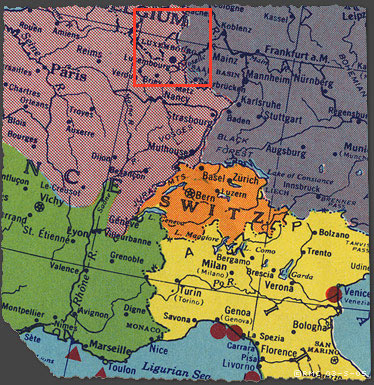 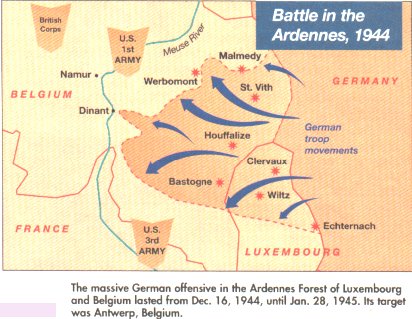 December 1944
Allies vs. Germany 
In Belgium
Battle of the Bulge
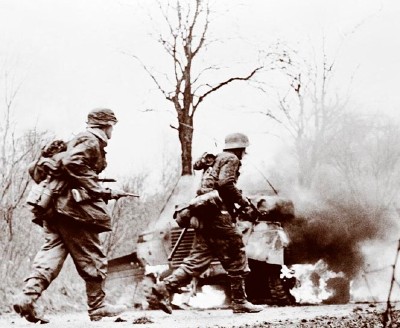 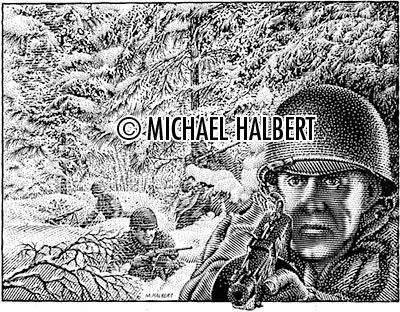 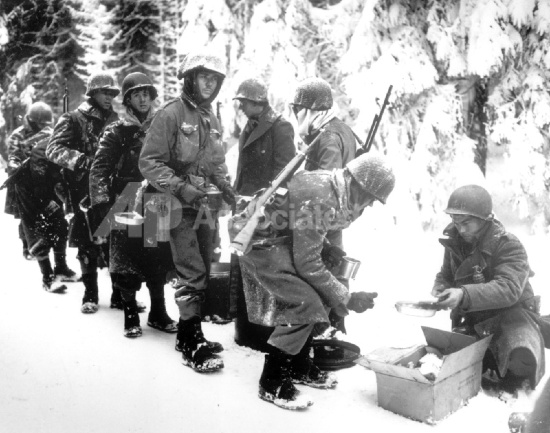 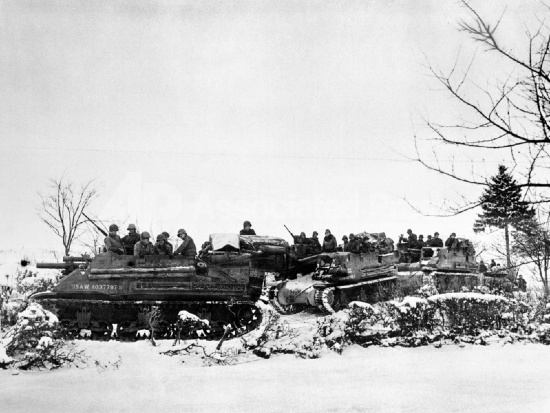 Battle of the Bulge
Hitler’s final attempt at victory fails
German offensive forced allies to temporarily retreat
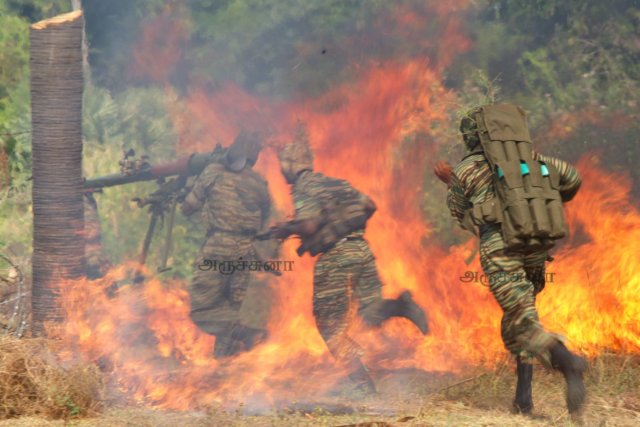 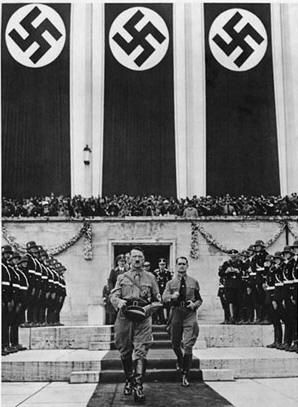 Allies eventually pushed Germans back and caused heavy losses for Hitler
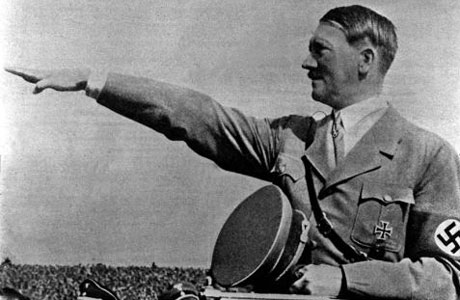 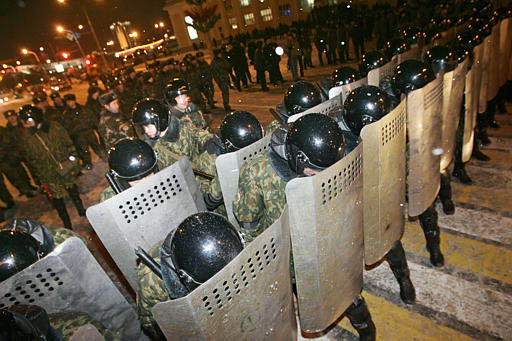 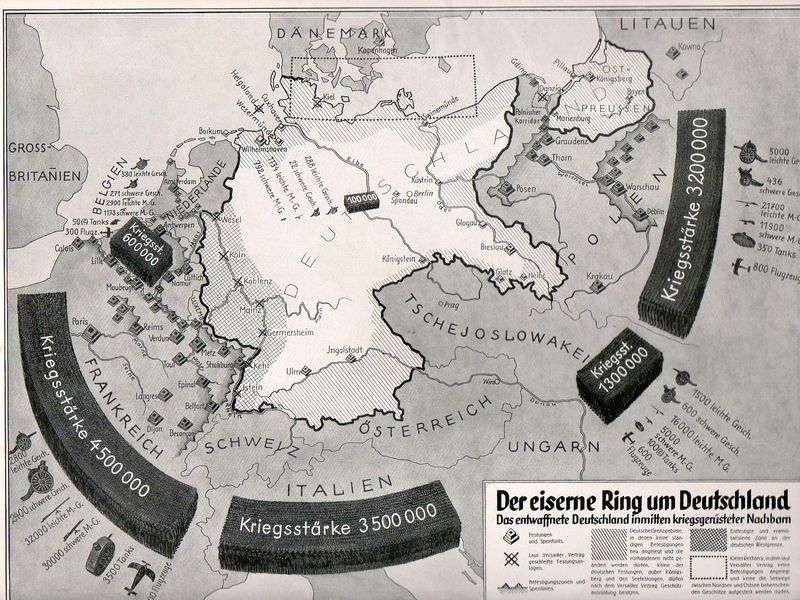 Potsdam
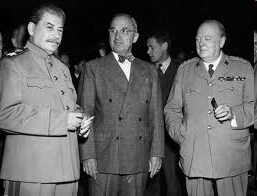 Meeting in a Berlin Suburb to decide how divide a post-Hitler Europe
The Soviet Union would occupy central and Eastern Europe
Truman was worried about Soviet expansion, and warned Stalin about the A-bomb
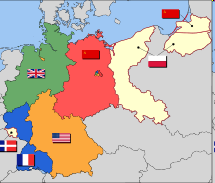 Is it okay to target civilians and cities in a time of war?
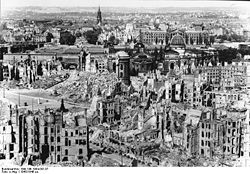 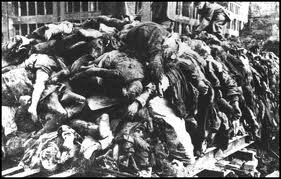 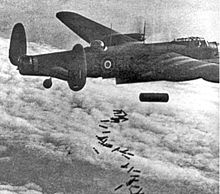 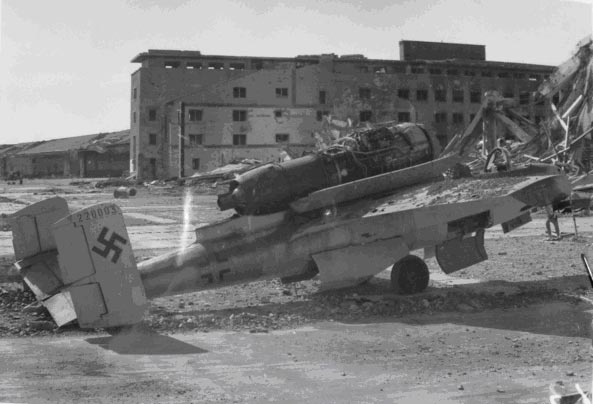 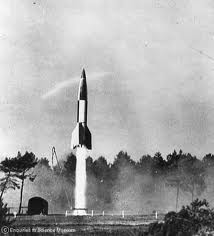 Fall of the Nazis
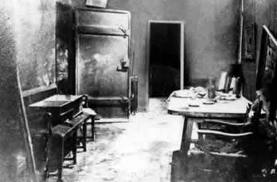 Fighting a 2 front war, the Nazis gradually retreated back into Germany
Germany simply out produced
The Soviets were the first to make it to Berlin, and taking devastating loses, they captured the city
Hitler committed suicide in a bunker with his wife Eva Braun
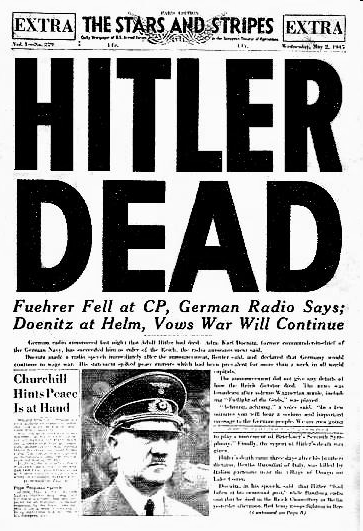 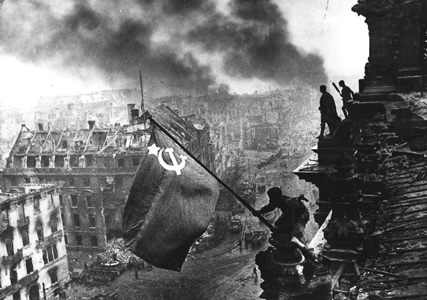 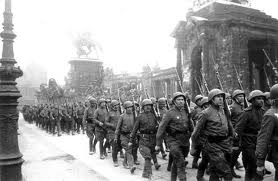 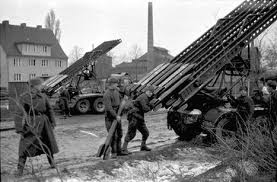 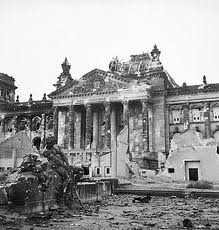 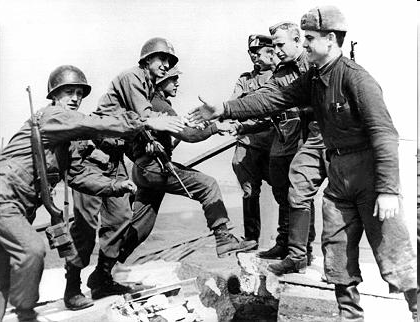 END OF WAR
As in WW1, the Russian Army took most of the casualties

The only 2 nations able to stand on their own in the world are the U.S. and Soviet Union, who immediately fall out and start the 46 year long “Cold War” 

All the countries that the Soviet Army occupied were denied the free elections Stalin promised

England and France start to lose control of their colonies across the world, leading to an end of the age of imperialism
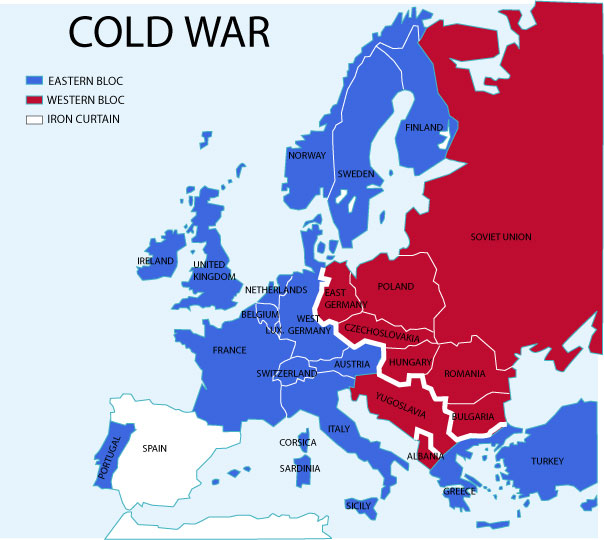 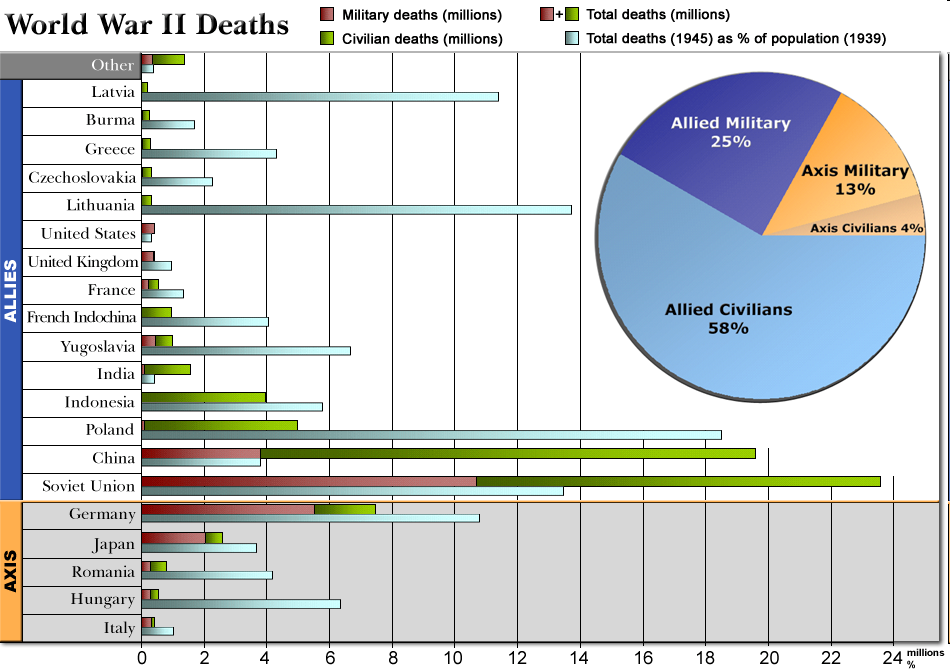 The competition became known as the “Cold War”…
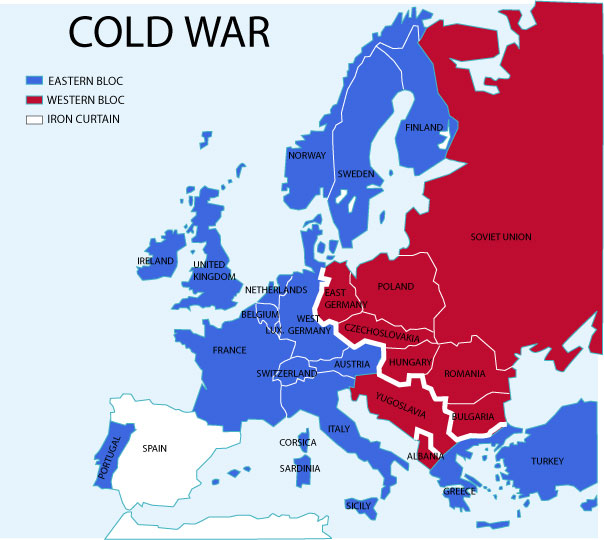 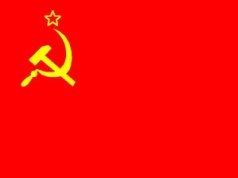 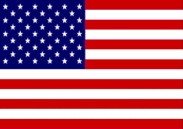 …and it split the industrialized world in two.